YOUNG FILMMAKERS COMPETITION 
FACEBOOK POSTS
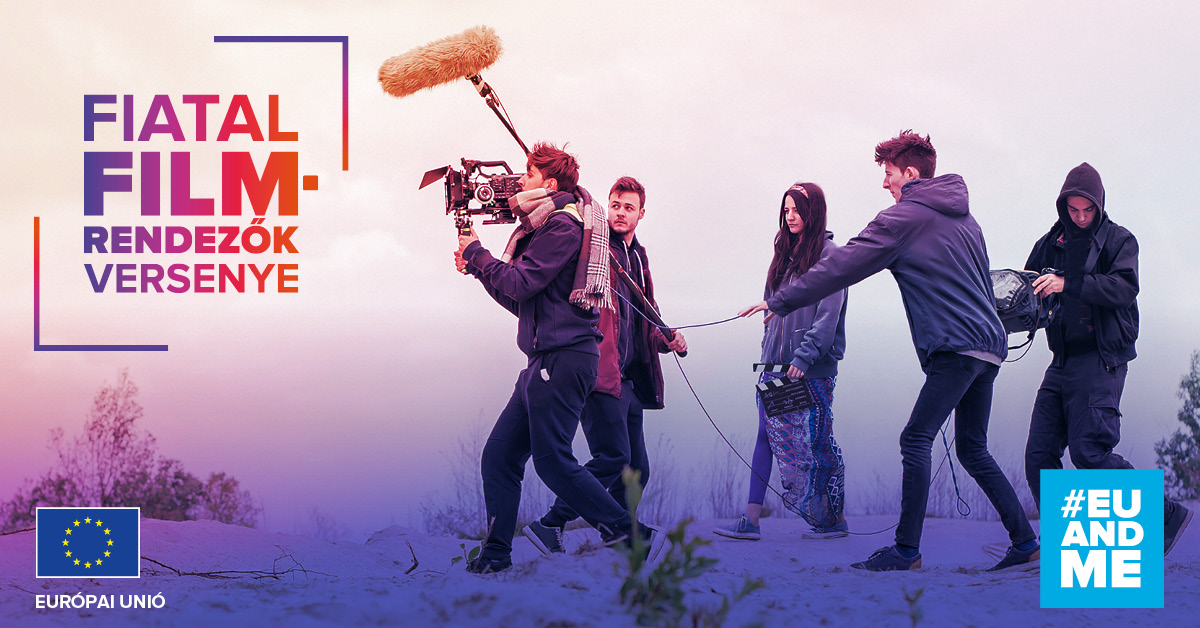 👋Kedves kezdő filmes! 📽️ Van egy frappáns ötleted egy kisfilmhez az EU előnyeiről?

Jelentkezz fiatal filmeseknek szóló pályázatunkra, hogy támogatásunkkal leforgathasd! 
Határidő: 2018.10.31. https://europa.eu/euandme/hu/yfc/
YOUNG FILMMAKERS COMPETITION 
FACEBOOK POSTS
📢 Közeleg az #EUandME fiatal filmrendezők versenye! 📽️

🎬Filmes vénád van, de nincs elég tőkéd? Be tudnád mutatni az EU előnyeit? 
Pályázz, és vidd vászonra!🎉

Határidő: 2018.10.31.
Jelentkezz: https://europa.eu/euandme/hu/yfc/
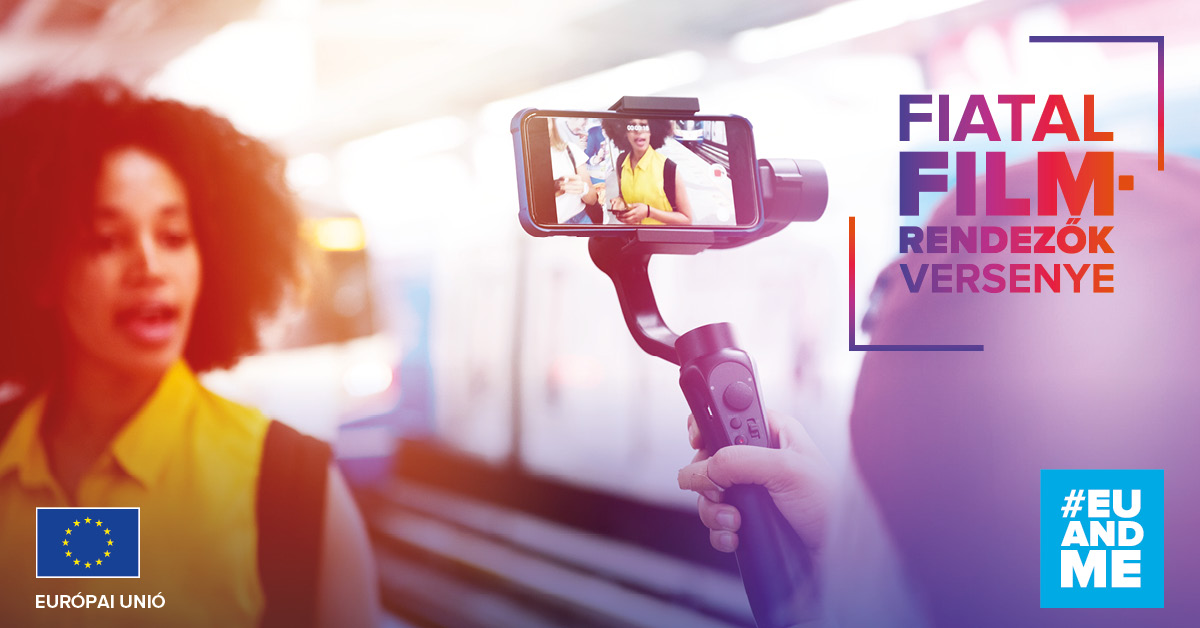